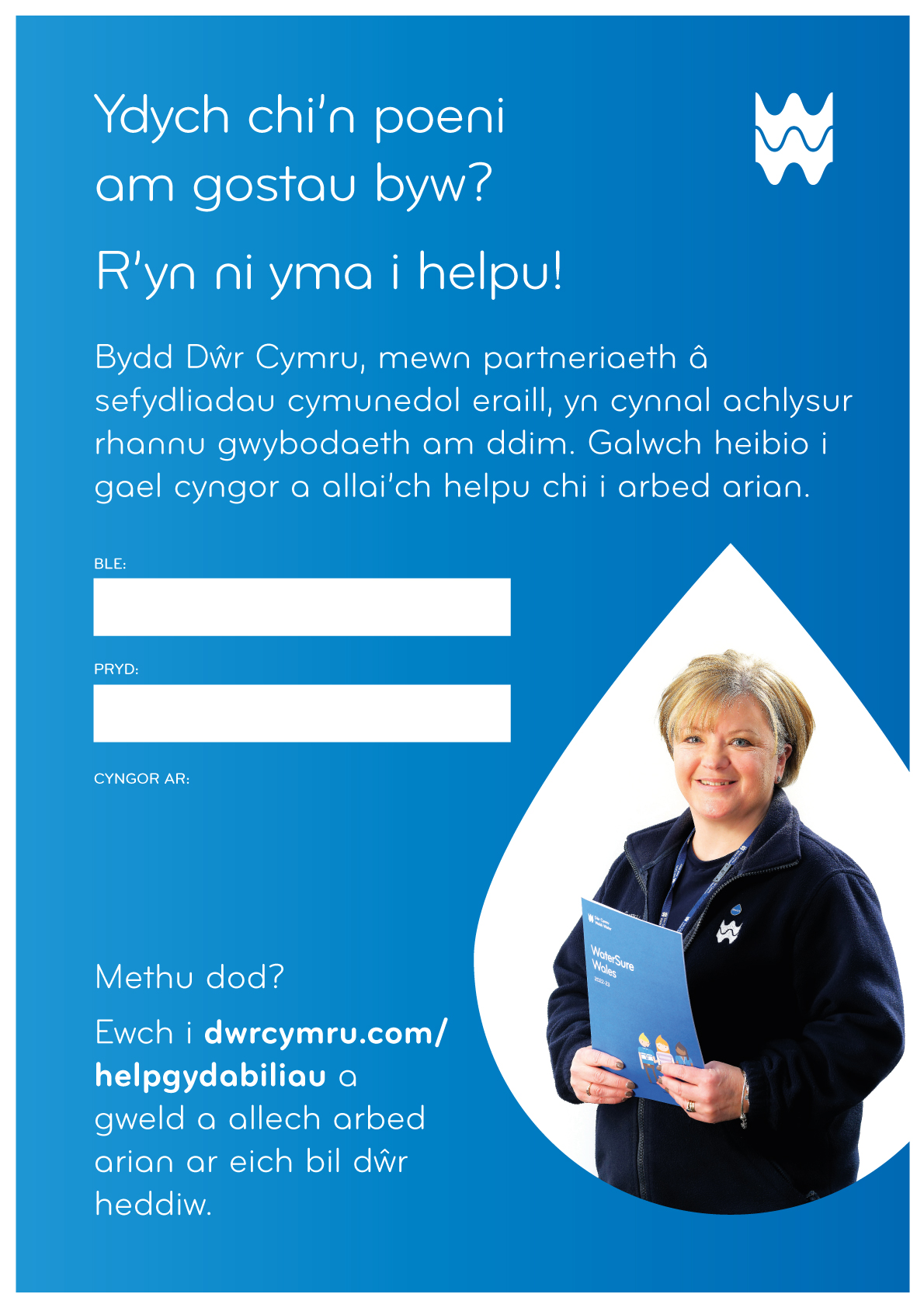 Filiau dŵr • Filiau’r cyfleustodau
 Gyfleoedd Gwaith
• Dai